Detector Simulation
Qinglei Xiu
Update of Detector Simulation
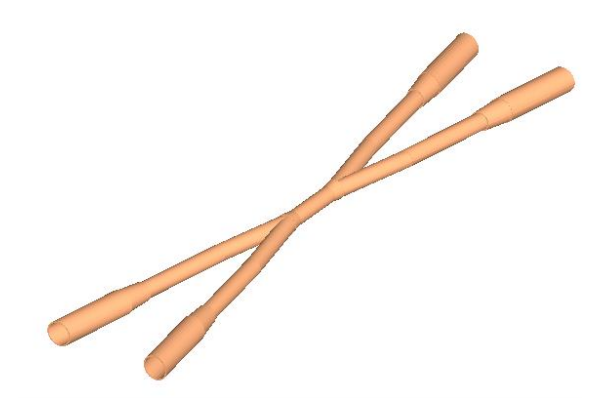 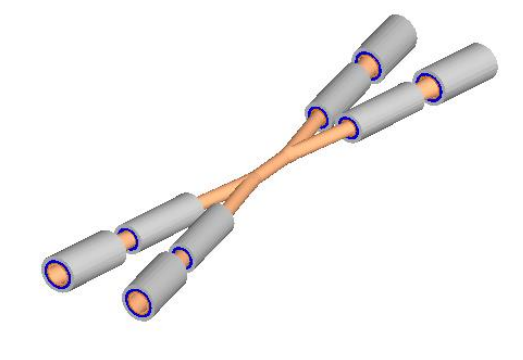 Create a new beam pipe by Chengdong Fu according to the accelerator design
New model of IR
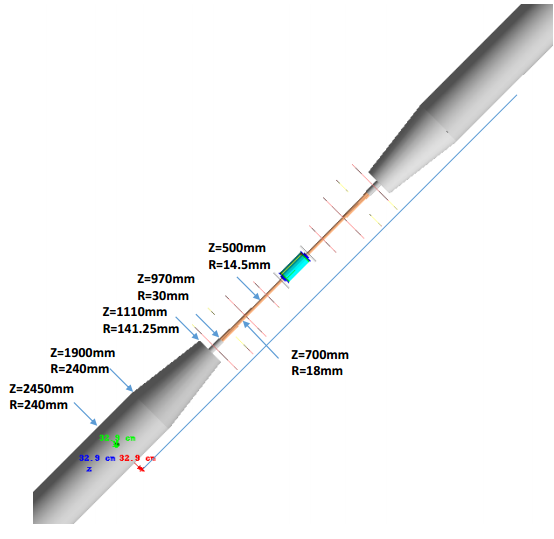 Detector Simulation of Beamstrahlung
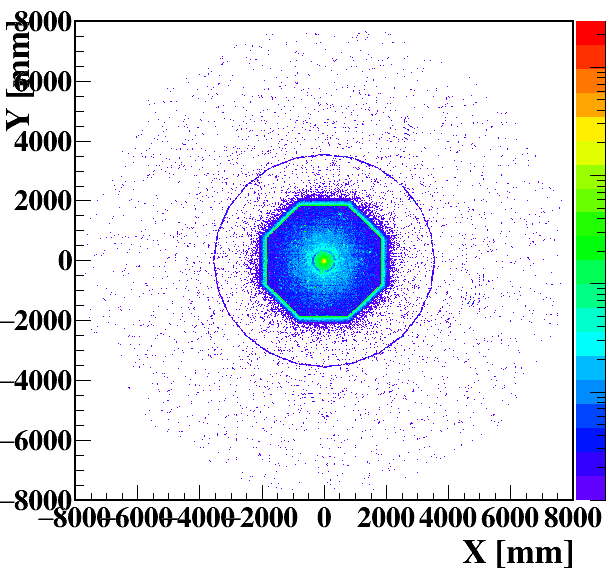 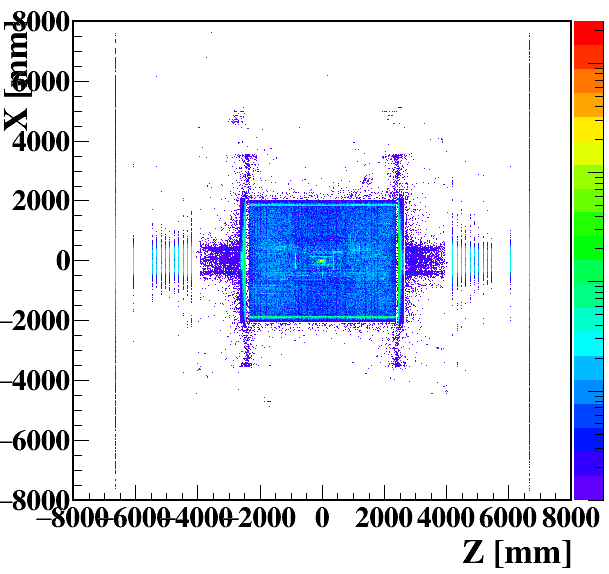 Hit map of the whole detector
Hit Density at the Vertex Detector
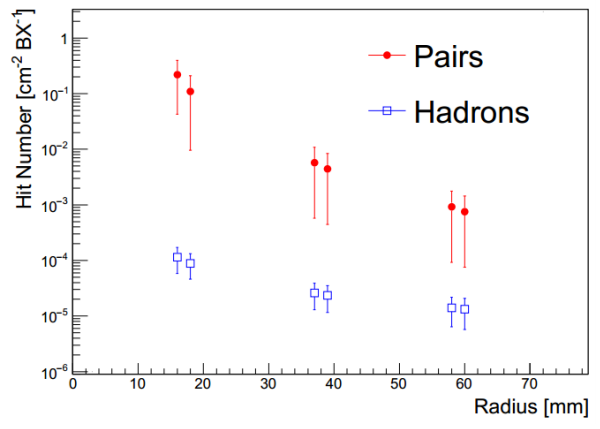 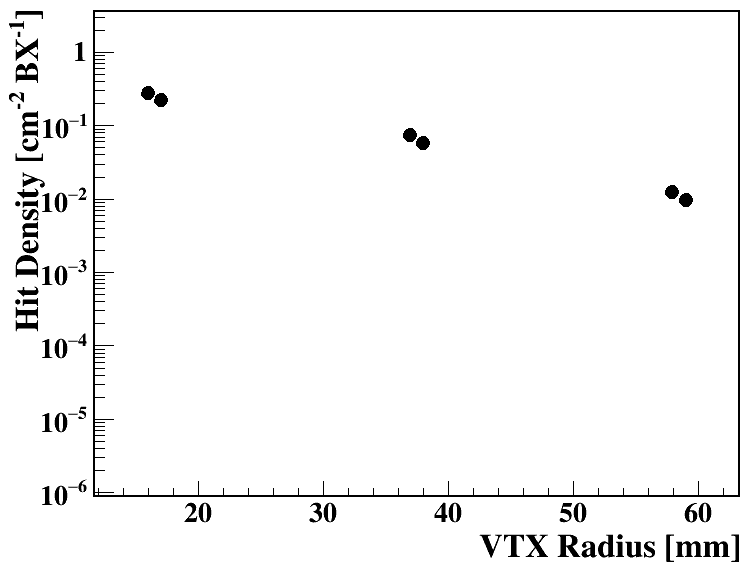 Pairs
Single Ring, 3.5T
Double Ring, 3T
The hit density at outer layer of the VTX with magnetic field of 3 T is larger than that of 3.5 T
Summary
All of my documents can be found in the below website:
http://cepc.ihep.ac.cn/~cepc/cepc_twiki/index.php/Machine_Detector_Interface
Account: cepc
Password: cepc2014